Solutions
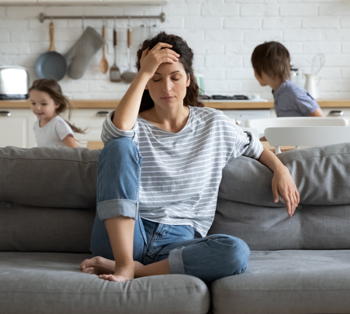 LifeMatters offers 24/7/365 assistance with:
Creating healthy habits
Building relationships
Solving problems
Managing time and energy
Any other concern
February Webinar
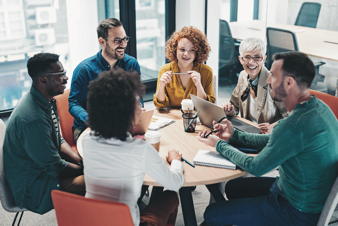 Communication Between Generations
Available on mylifematters.com in February
Sign up for an email alert
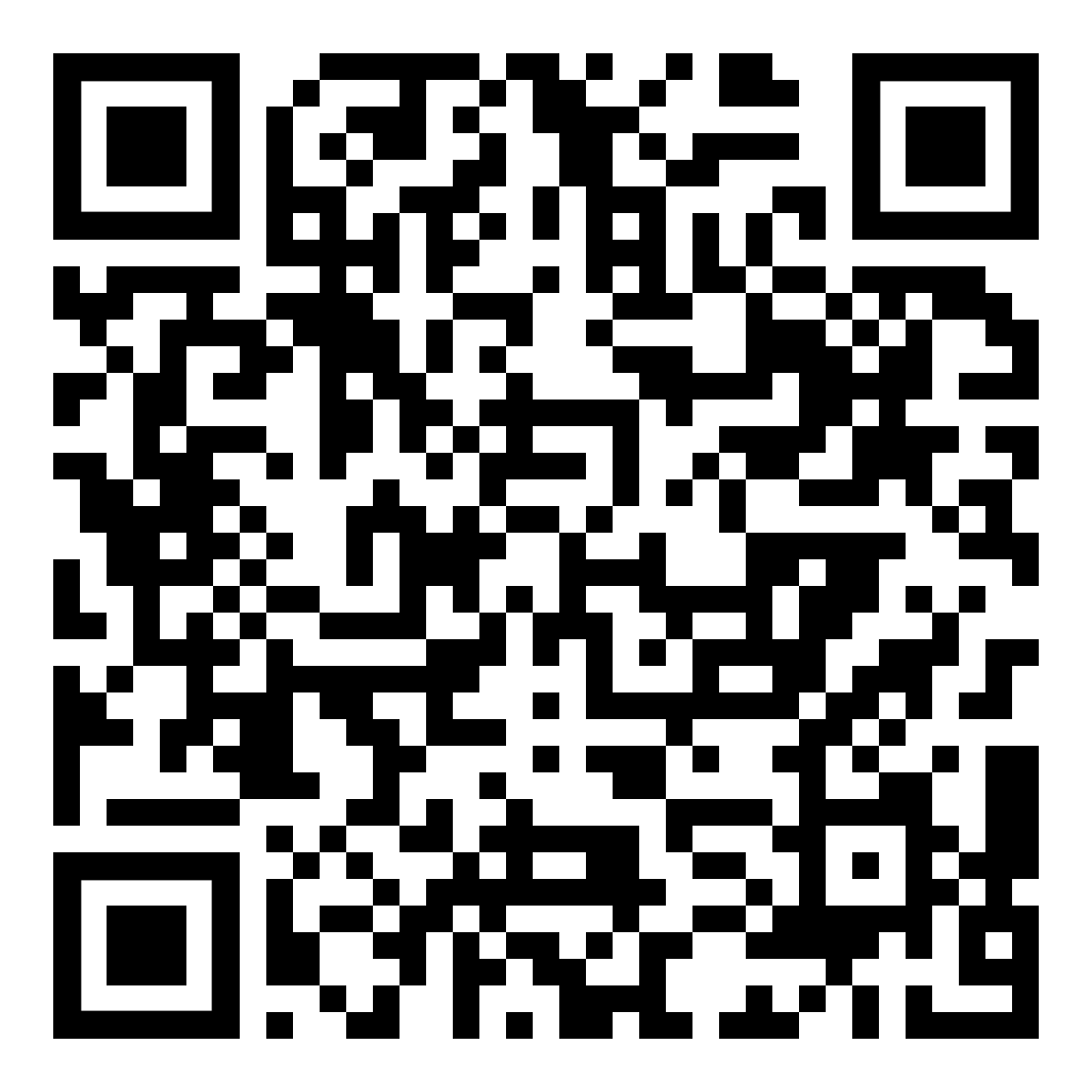 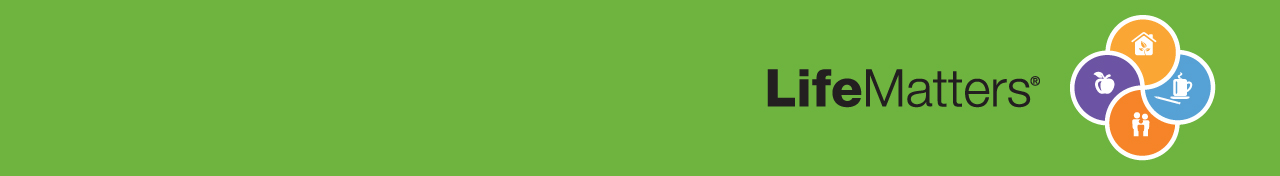 800-634-6433, 24/7, mylifematters.com: password - TTX1
Power of Forgiveness
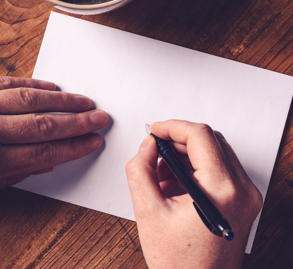 Support session from LifeMatters
Tuesday, February 13
1 p.m. EST
Session password:  
       aKvpxpmp243
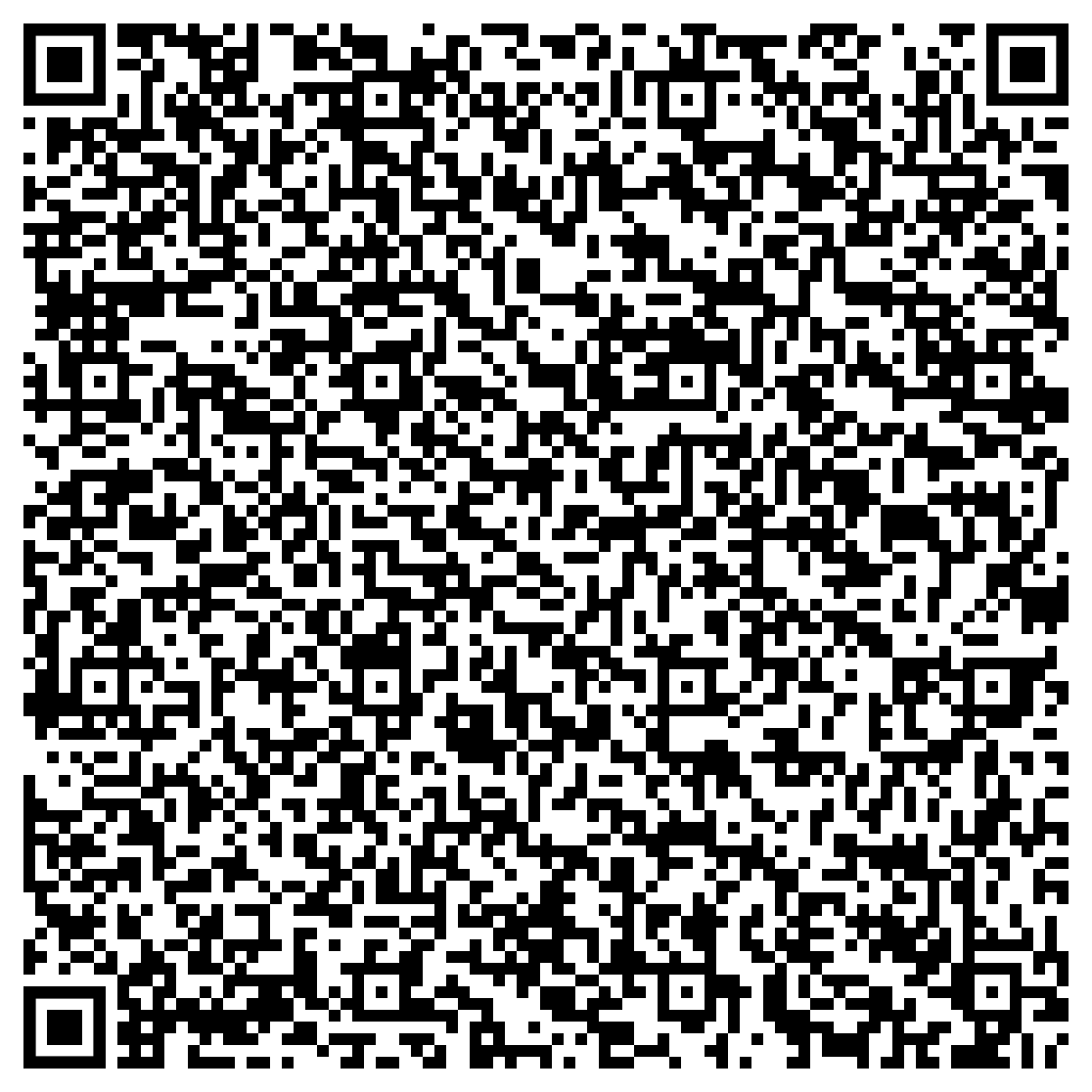 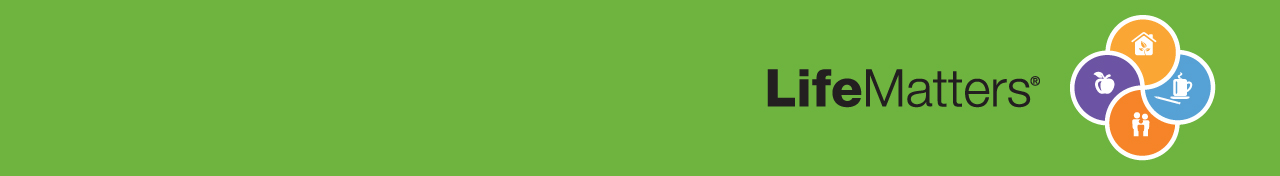 800-634-6433, 24/7, mylifematters.com: password - TTX1